DİŞ HEKİMLİĞİNDE KULLANILAN TEL MATERYALLER,BÜKME KROŞELER
PROF.DR.PELİN ÖZKAN
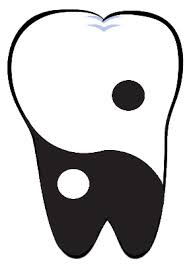 Bölümlü (parsiyel) protezler. Bir veya birden çok diş kaybı halinde hem bunları ve hem de ilişkili kısımları restore eden, doğal dişler ve/veya mukozadan destek alan sabit veya hareketli apareylerdir. Bölümlü protez tipleri:
a) Sabit bölümlü protez 
b) Hareketli bölümlü protez (HBP)
Hareketli bölümlü protez tipleri:
		Bölümlü klasik protezler
		Bölümlü iskelet protezler
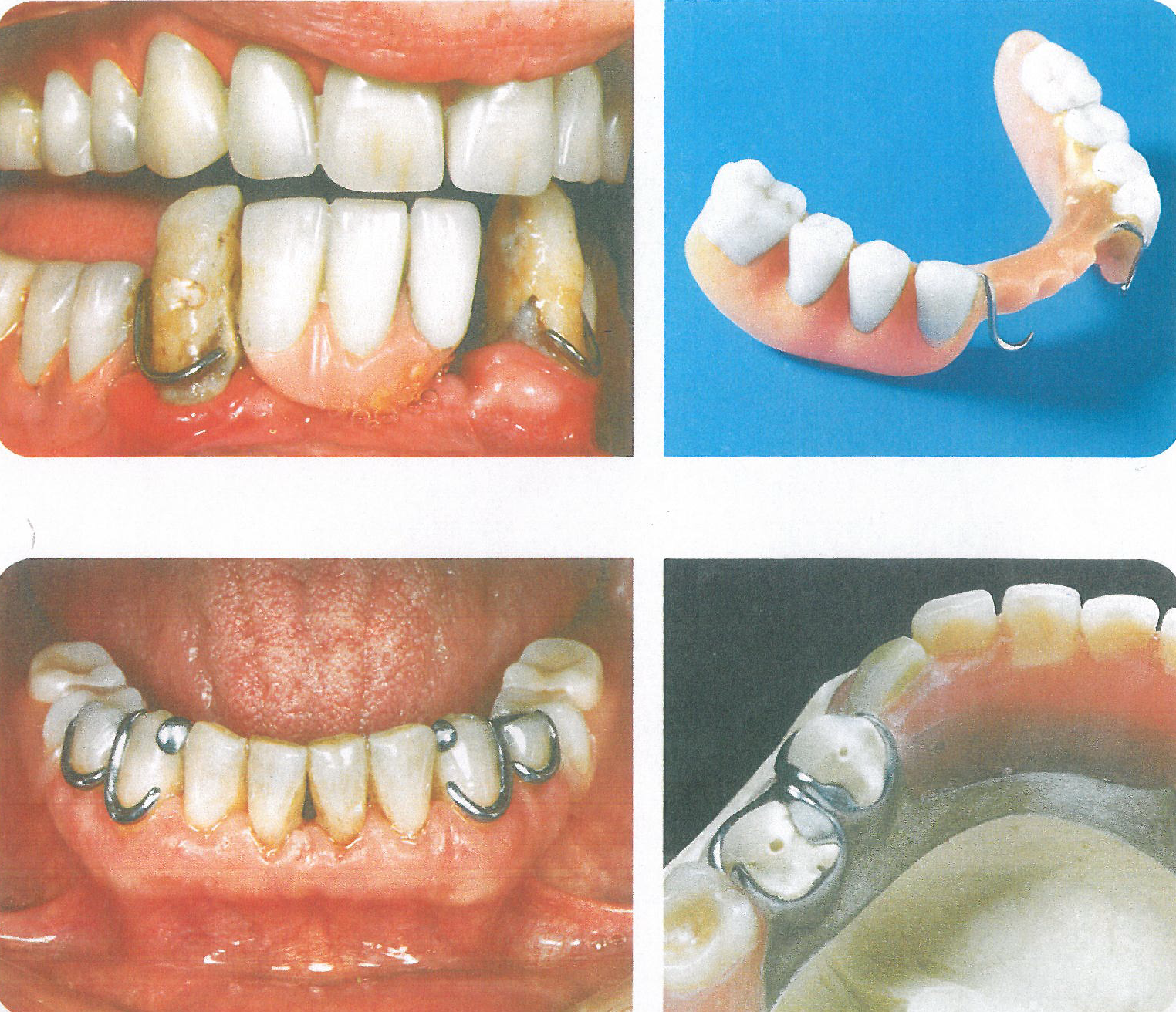 Direkt tutucular
    -Kroşeler
    -Teleskop kronlar 
    -Hassas tutucular
Tutucular, çeşitli basınçlar karşısında protezin alveol kavsi üzerinde stabil kalmasını sağlayan ünitelerdir.
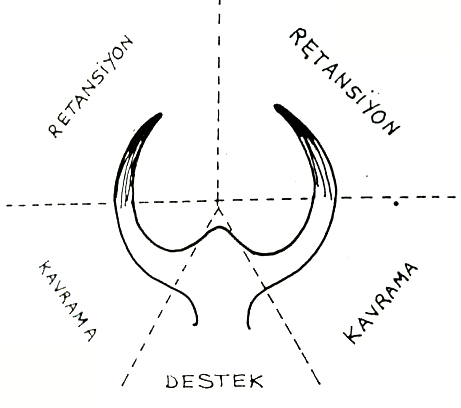 3 parçadan oluşur; 

1. Retantif kol (tutucu kol) 
2. Resiprokal kol (stabilizasyon
    kolu)
3. Okluzal tırnak
4. Destekleyici ünite (Gövde  
    kısmı -minör bağlayıcı)
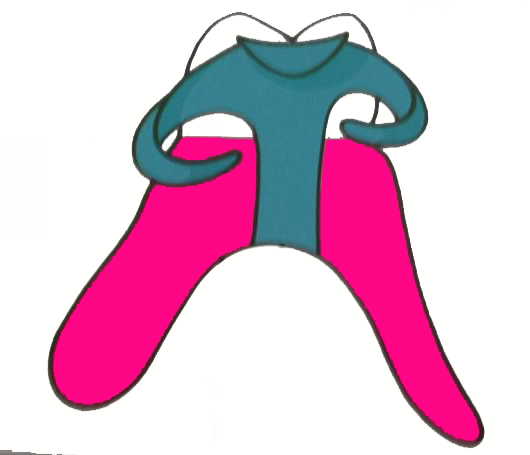 Tutucu (retantif) kolun fonksiyonu, kroşenin diş üzerindeki yer değiştirmesine direnç göstermesidir; böylece protezin ağız içinde uygun olan konumda kalmasını sağlar. Tutucu kolun üçte bir uç kısmı esnek, üçte bir orta kısmı yarı esnek ve gövdeye katılan kısmı rijit olacak şekilde yapılır. Uç kısmı tutuculuk görevi yaparken, diğer kısımları vertikal gömülmeye engel olur ve horizontal stabiliteye yardım eder.
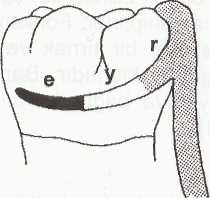 Kroşenin stabilizasyon (resiprokal) kolu, destek diş üzerinde tutucu kolun karşıt yüzeyine yerleştirilir. Fonksiyonu, tutucu kolun destek dişe uyguladığı her türlü stresi dengelemektir. Resiprokal kol bütünüyle rijittir. Horizontal stabiliteye katkıda bulunur ve diş yüzeyiyle olan teması nedeniyle bir miktar destek ve sınırlı oranda da tutuculuk oluşturur.
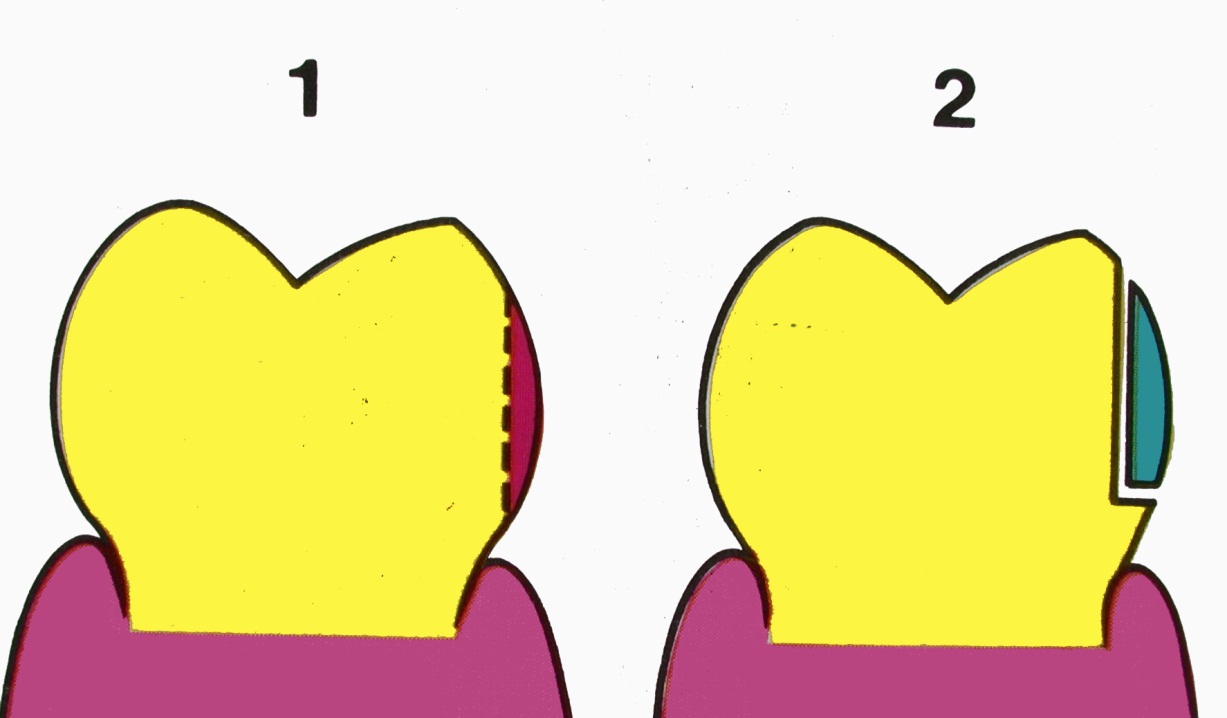 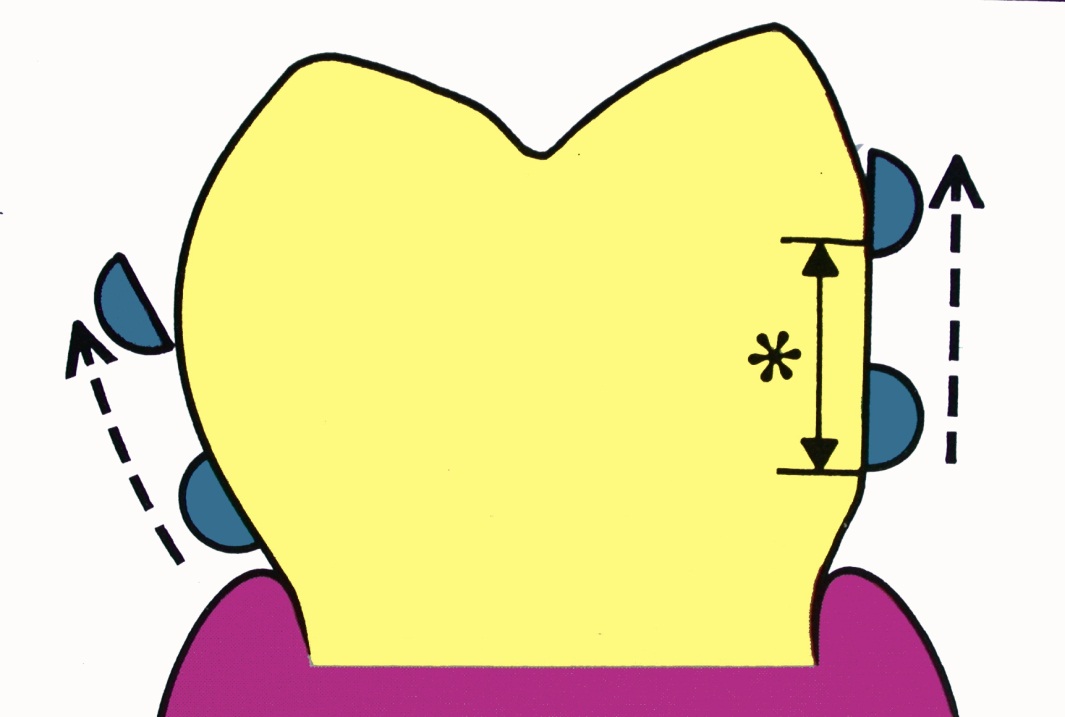 Tırnak, çevresel kroşe için tutucu ve resiprokal kolları birleştirir ve diş yüzeyi üzerinde hazırlanan yuvaya yerleştirilerek, kroşenin dişeti yönünde yer değiştirmesine direnç gösterir. Aynı zamanda horizontal yöndeki harekete de bir miktar engel olarak stabılizasyona katkıda bulunur.
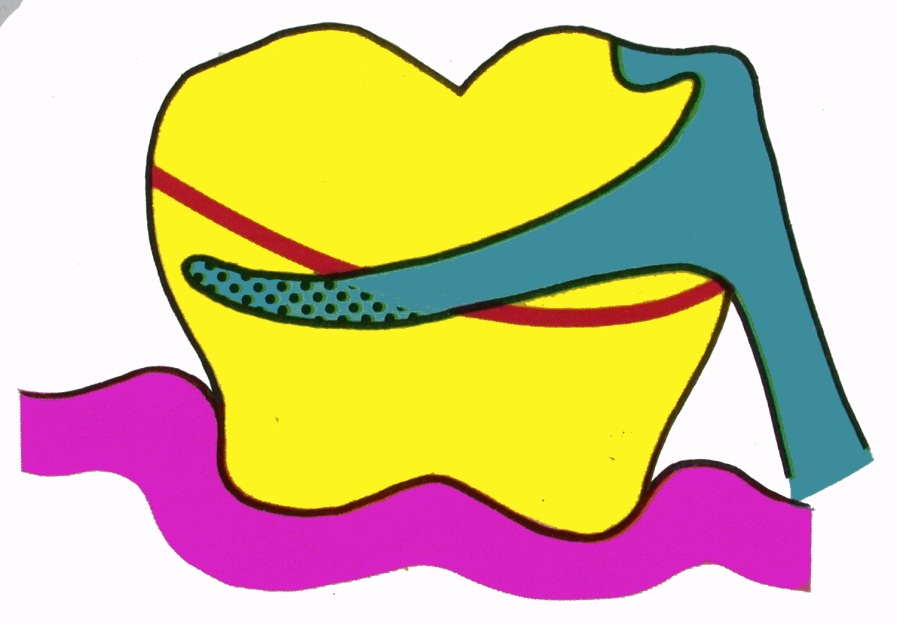 Kroşenin kollarını ve tırnağı metal alt yapıya bağlayan gövde kısmı ise destekleyici ünitedir.
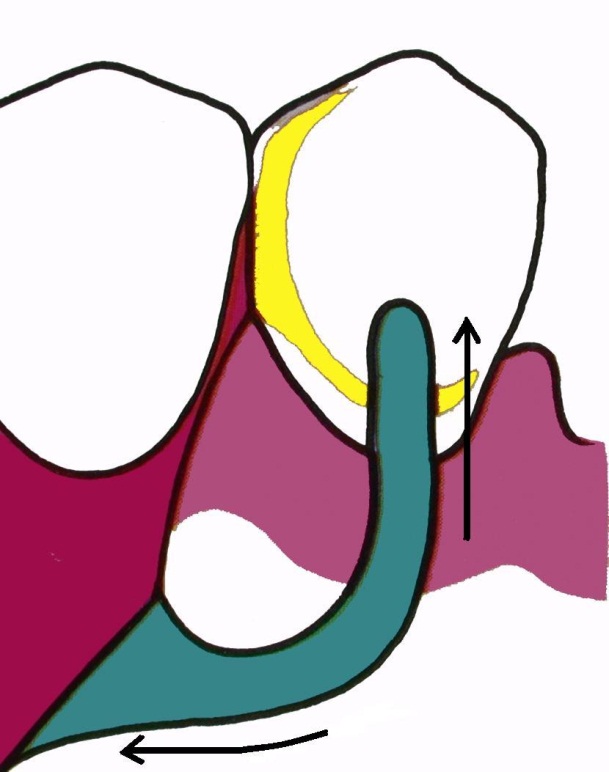 Rijit kısım, deformasyonu engeller, rijiditeyi sağlar.
Esnek kısım; andırkat bölgesine yerleşir. Tutuculuğu sağlar
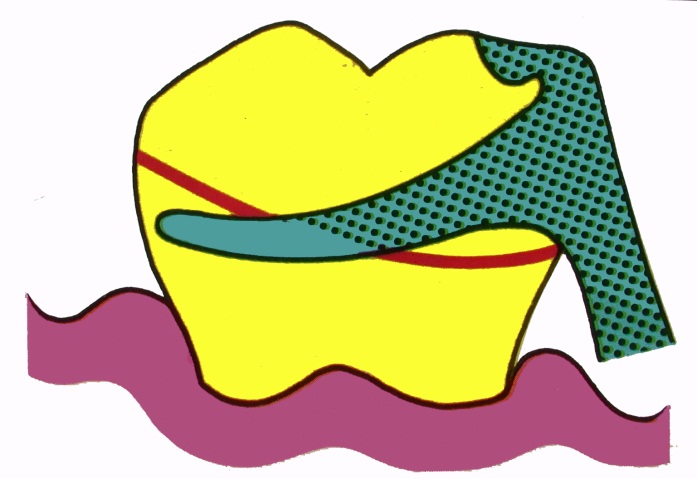 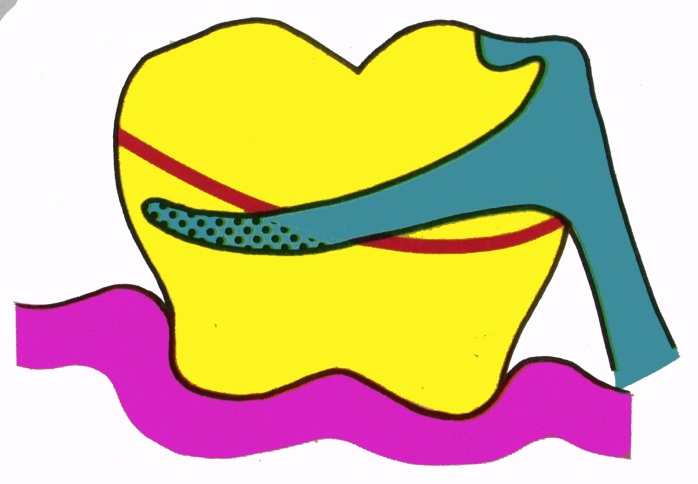 Kroşe telleri
Ağız içindeki sıvı ve dokularla reaksiyona girmeyen bazı metal ve metal alaşımlarından standart olarak hazırlanmış olan kroşe tellerinin kesitlerine göre iki çeşidi vardır:
Yuvarlak kroşe teli:Kesiti çember şeklindedir.Çapı 0.7- 0.9 mm arasında olanlar kroşe yapımında kullanılır.
Çapı daha ince olanlar ortodontik çalışmalarda,daha kalın olanlar çene kırıklarında uygulanan şinelerde yani splintlerde kullanılır.
Yuvarlak tellerden Jackson ve geri dönen kroşeler hazırlanabilir.
Ortodontik teller
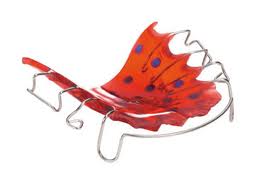 Protezlerde kullanılan teller
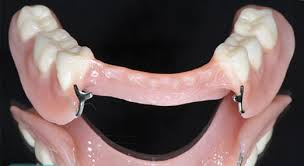 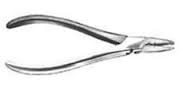 Yarım Yuvarlak Kroşe Telleri:Kesiti yarım yuvarlak olup bir yüzü düzdür ve bu yüz diş üzerine gelir.Çapı 0.9- 1.2 mm.dir
Kesiti oval veye üçgen şeklinde olanlar ise bazı özel kroşelerin yapımında kullanılır.
Kroşe telleri inoxy yani paslanmaz çelik alaşımından veya Au- Pt alaşımlarından yapılırlar.İçlerinde bir miktar da Fe bulunduğu için sıcaklık karşısında kolayca okside olurlar. Bu nedenle şekil verirken ısıtılmaları sakıncalıdır.Özellikle 600 derecenin üzerinde ısıtma bükme işlemini kolaylaştırır ama telin fleksibilitesi kaybolur.
Kroşe Bükülmesinde Kullanılan Aletler
Kroşe Pensi denilen bu aletler kroşenin rahatça şekillendirilmesini sağlarlar.
1- Waldaschs ( valzak ):Bir ucu oluk diğer ucu çıkıntı şeklindedir.Yarım ay şeklinde tel bükülebilir.
2- Universal pens:İki ucu da giderek incelen yapıdadır.Tel kolayca sıkıştırılır ve gerektiğinde telin kesimi de yapılabilir.
3- Düz kron pensi: İki ucu da koniktir ve tutucu yüzeyleri düzdür.Protezde ano ve kron yapımında kullanılır ama kroşe telini tutmak ve bükmekte de yararlanılır.
4- Eğri Kron pensi: Karga burun pens de denir.Uçları yarım ay şeklinde kıvrıktır.
5- Kesici pens: Kroşe telinin kesilmesinde kullanılır.Uç kısmı da kesici olup yan tarafında kesim için özel bir tertibat vardır.
6- Oluklu pens:Üst ağzı yarım alt ağzı daire şeklindedir.Kroşe tellerini yatay olarak bükmek de kullanılır.
7- Ağzı çentikli düz pens: Konik olan uçlarının iç yüzeyleri çentiklidir ve teli sıkıca kavramaya yarar.
8- Aderer pensi:Düz kron pensi gibidir ama üzerinde belirli aralıklarla oluklar vardır.
9- Nesbett pensi:Bir ucu yarım ay şeklinde diğer ucu topuz başlıdır, kroşe teline özel kıvrımlar vermek için kullanılır.
10- Peeso pensi:Düz kron pensi gibidir.
11- Adams pensi:Kesici ucu düz olan bir penstir.
12- El mengenesi:Kroşe teli uzun ekseni boyunca yuvadan geçirilir ve bir vida ile tesbit edilir.
13- Metal eğesi:Kroşe uçlarını inceltmek için kullanılır.
BÖLÜMLÜ PROTEZLER

PROF.DR.MUTAHHAR ULUSOY

PROF.DR.A.KEVSER AYDIN